О ходе реализацииКонцепции общенациональной системы выявления и развития молодых талантов
Северный (Арктический) федеральный университет имени М.В. Ломоносова

Проректор по учебно-методической работе
КОРШУНОВ АЛЕКСЕЙ АНАТОЛЬЕВИЧ
Концепция общенациональной системы…
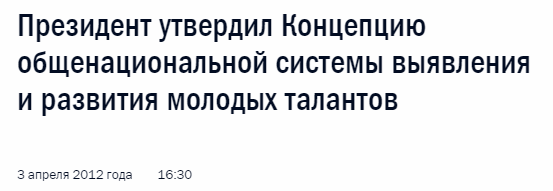 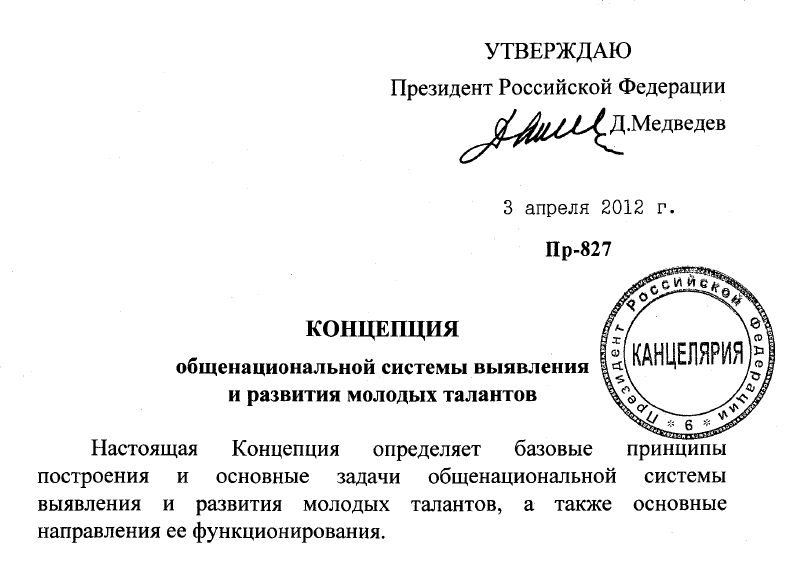 http://www.kremlin.ru/events/president/news/14907
2
Концепция общенациональной системы…
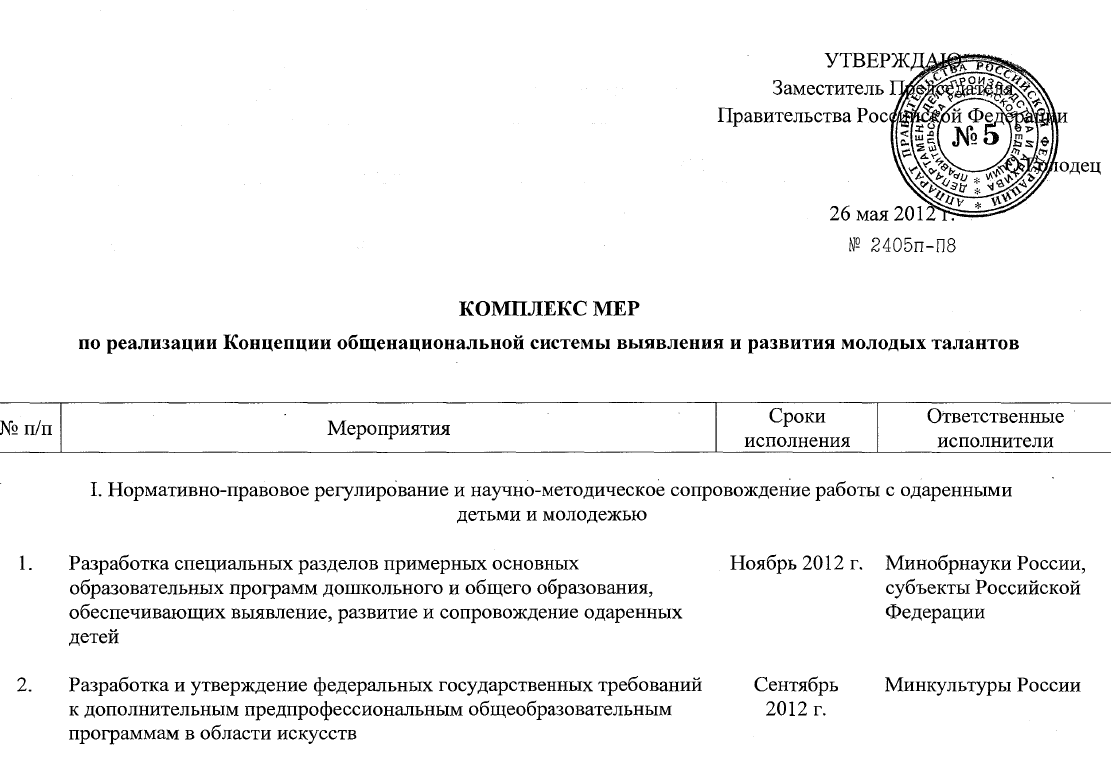 27 мероприятий
3
ЧТО СДЕЛАНО ?
4
Концепция общенациональной системы…
III. Основные направления функционирования общенациональной системы выявления и развития молодых талантов
развитие и совершенствование системы интеллектуальных, творческих и спортивных состязаний, включая:
формирование реестра межрегиональных, всероссийских, международных состязаний среди детей и молодёжи;
участие в международных интеллектуальных, творческих и спортивных состязаниях;
5
Концепция общенациональной системы…
2015/16 учебный год
Олимпиады школьников из перечня Министерства образования и науки Российской Федерации
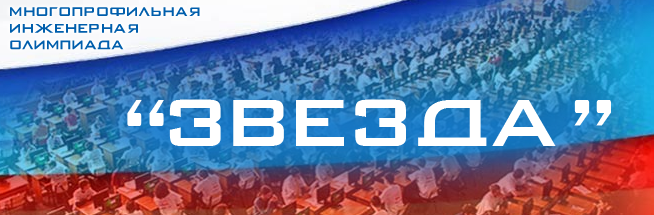 1. Многопрофильная инженерная олимпиада школьников «ЗВЕЗДА» (отборочный и очный тур)
8298 учащихся
САФУ – соорганизатор  олимпиады  в рамках направления «Техника и технологии кораблестроения и водного  транспорта»
Победителей 15, призеров – 181 школьник. Олимпиада проводилась по 7 направлениям в САФУ, 864 школьника Архангельской области  приняли участие в очном туре этой олимпиады
Регионы и города: Москва, Санкт – Петербург, Ханты - Мансийский автономный округ – Югра, Курганская область, Самарская область, Челябинская область, республика Коми, Архангельская область
В отборочном туре олимпиады «Звезда 2016/17» приняло участие 9498 учащихся. По направлению олимпиады  «Техника и технологии кораблестроения и водного транспорта» приняло участие 2687, из них - 319-  обучающиеся Архангельской области.
6
Концепция общенациональной системы…
2015/16 учебный год
597 участников из Архангельской области, из них в очном туре участвовало 162 школьника Архангельской области.
2. Объединенная олимпиада по математике «ТРЕТЬЕ ТЫСЯЧЕЛЕТИЕ/ФОРМУЛА ЕДИНСТВА» для учащихся 5–11 классов,
3. Интернет – олимпиада по физике для учащихся 8 – 11 классов, 397 участников из Архангельской области, из них в очном туре участвовало  21 обучающийся школ города Архангельска и Северодвинска, 5  из которых получили  диплом третьей степени.
ИТОГО (в очном туре):	1595 обучающихся из АО
7
Концепция общенациональной системы…
Олимпиады САФУ имени М.В. Ломоносова

Международная многопредметная Олимпиада Северного (Арктического) федерального университета имени М.В. Ломоносова «Будущее Арктики», которая проводилась по 10 направлениям/предметам: 
- математика, информатика, физики, химия, биология, география, ОБЖ, экономика, психология, право. 

Участвовало 4475 учащихся 5-11 классов, в том числе 127 обучающихся зарубежных стран.
Победителей - 35 и призеров - 66 , которые учитываются в индивидуальных достижениях абитуриентов
8
Концепция общенациональной системы…
Олимпиады САФУ имени М.В. Ломоносова
Комплексная олимпиада по математике, информатике, физике 7-11 класс – 78 человек;
Олимпиада по программированию в рамках международного молодежного фестиваля информационных технологий "IT - Архангельск 2016" – 13 чел.
Лингвострановедческая олимпиада по иностранным языкам  (проводилась VI раз), участниками которой стали 134 школьника Архангельской области. 
Олимпиада по обществознанию  (8-11 классы) – 85 человек
Олимпиада по математической экономике – 18 человек
…
9
Концепция общенациональной системы…
КОНКУРСЫ
1509 школьников   2-11 классов  Архангельской области и 51 дошкольник)
1. Конкурс исследовательских работ школьников  по естественным наукам.
2. «Конкурс краеведческих математических задач», участники которого составили на материалах Архангельской области интересные задачи.
3. Интеллектуальная игра-конкурс «Горизонты познания», 8-11 классы
4. Орфографическая дуэль: «Школьники города против первокурсников»
5. Лингвистический винегрет для учащихся,  8-11 кл. 
6. Интерактивная игра «Техника будущего», 11 классы
7. Олимпиада-Игра для дошкольников «Человек и природа» -  подготовительная группа
8. Фестиваль творчества "Зажигаем звезды" для учащихся 9-11 кл.
9. Роботы - это просто, в котором участвовало 9 школьников
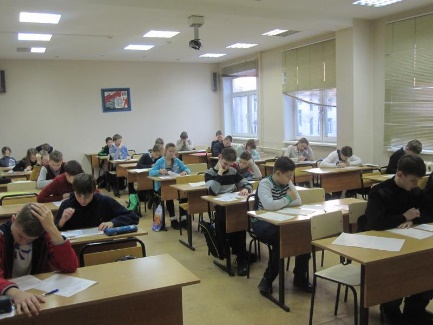 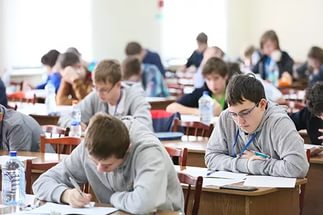 10
Концепция общенациональной системы…
СЕССИОННЫЕ ШКОЛЫ
789 школьников
Школа организатора для учащихся 10 классов -  53 участников.
Школа юного кадета – 234 участника
Школа «Юного полярника» для учащихся 5–10 классов – 109 участника.
 «В мире компьютерных наук» для учащихся 7-10 классов – 13 участников.
Школа одаренных детей для учащихся 8–11 классов–93 участников (северодвинский филиал, техническая школа), 350 - Архангельск.
Историко-археологическая школа «Клио» для учащихся 5-11 классов – 30 участников
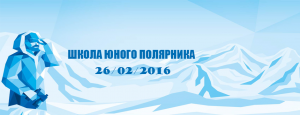 ЛЕКТОРИИ. КРУЖКИ, МАСТЕР-КЛАССЫ
617 участников
132 школьника
ПРОФИЛЬНЫЕ КЛАССЫ
11
Концепция общенациональной системы…
III. Основные направления функционирования общенациональной системы выявления и развития молодых талантов
Арктический 
модуль
Стажировки/ практики
е) формирование условий для профессиональной самореализации молодёжи, включая: стимулирование проектной и научно-исследовательской деятельности студентов, в том числе в рамках отраслевых проектов и программ;
Проекты
Общеуниверситетские ДПВ
Профессионально-
ориентированные модули
Major
Базовый бакалавриат
Модель практико-ориентированной образовательной программы
12
Концепция общенациональной системы…
е) формирование условий для профессиональной самореализации молодёжи, включая: стимулирование проектной и научно-исследовательской деятельности студентов, в том числе в рамках отраслевых проектов и программ;
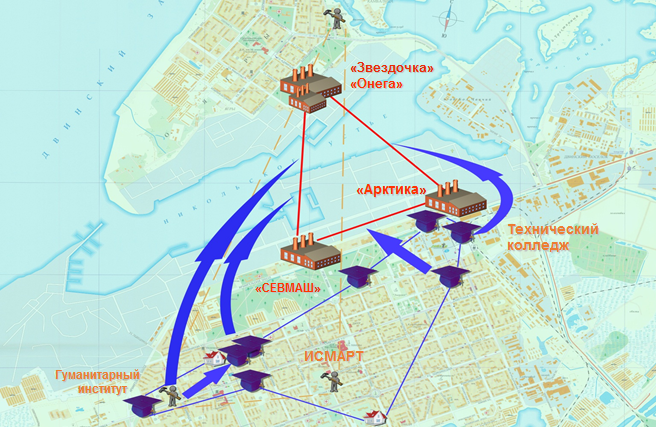 Диплом бакалавра 
Рабочие профессии
Отсутствие адаптационного периода на предприятии
100% трудоустройство и закрепление на предприятиях ОПК
Практический опыт производственной деятельности
Прикладные профессиональные компетенции
Профилизация
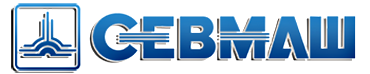 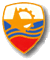 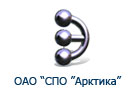 Производственная деятельность
Базовые кафедры
Лаборатории
Профессия рабочего
Система непрерывного 
инженерно-технического образования
Базовый бакалавриат
13
13
ЧТО НЕОБХОДИМО СДЕЛАТЬ ?
14
Концепция общенациональной системы…
III. Основные направления функционирования общенациональной системы выявления и развития молодых талантов
г) реализация системы мероприятий, направленных на решение поставленных задач на федеральном, региональном и местном уровнях, включая: развитие сети образовательных учреждений высшей категории для детей, подростков и молодых людей, проявивших выдающиеся способности, детских спортивных школ, школ искусств, центров технического творчества, зимних и летних школ и лагерей, дистанционных школ;
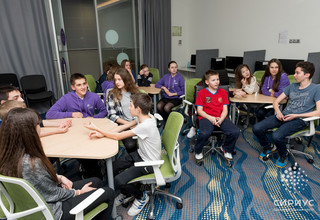 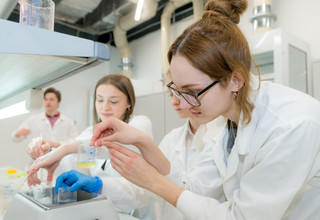 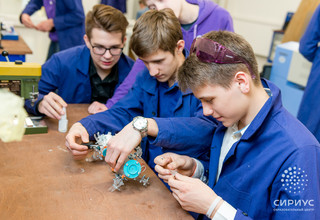 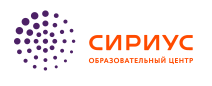 15
Концепция общенациональной системы…
ПРЕДЛОЖЕНИЕ 1
Законодательно закрепить создание современного научно-образовательного центра, обеспечивающего реализации интеллектуального и личностного потенциала, профессионального самоопределения и становления одаренных детей и молодежи. Основной задаче центра является патриотическое воспитание детей и молодежи, формирование понимания и желания жить и работать в территории, входящей в Арктическую зону Российской Федерации.
Центр должен являться совершенно новой моделью дополнительного образования детей. Это должна быть система, обеспечивающая: 
новые, действенные подходы создания у детей мотивации к развитию; 
формирование «навыков XXI века» за счет реализации образовательных программ нового поколения;
выявление мотивационно-одаренных детей;
сохранение имеющейся образовательной инфраструктуры и ее развитие, в т.ч. за счет привлечения промышленных предприятий, бизнеса, работающего в АЗРФ.
16
Концепция общенациональной системы…
III. Основные направления функционирования общенациональной системы выявления и развития молодых талантов
е) формирование условий для профессиональной самореализации молодёжи, включая: формирование системы содействия трудоустройству выпускников образовательных учреждений высшего и среднего профессионального образования, проявивших выдающиеся способности в выбранной специальности, в ведущие отечественные научные и научно-образовательные организации, высокотехнологичные компании, учреждения культуры, искусства, спорта;
17
Концепция общенациональной системы…
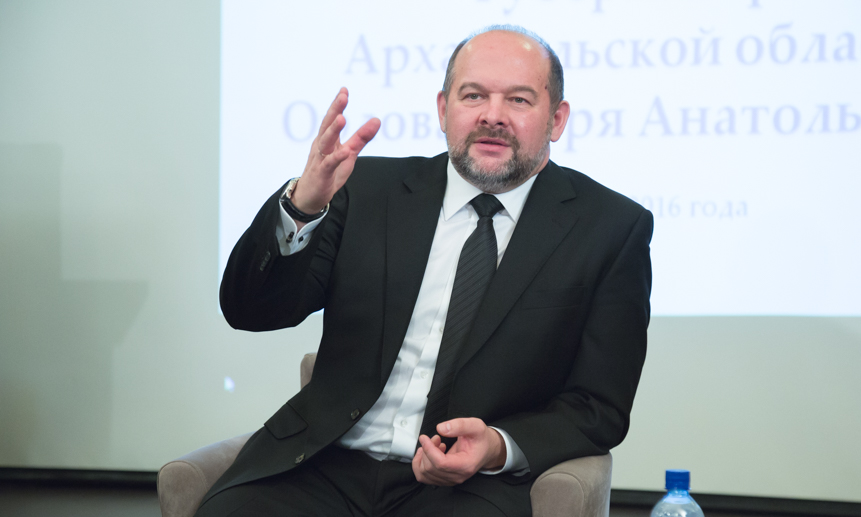 «По мнению главы региона, необходимо на уровне федерального законодательства создать набор инструментов, которые позволят осваивать северные территории и сделать комфортной жизнь человека.»
Из интервью информационному агентству ТАСС, 18 марта 2017 года
«Нашу молодёжь мы должны рассматривать в качестве стратегического ресурса. Нужно делать ставку на тех, кто не боится брать на себя ответственность, кто продолжает учёбу и далее работу в родном регионе. Начнем с вопросов поступления и обучения в профессиональных образовательных учреждениях области, а дальше – вопросы трудоустройства.»
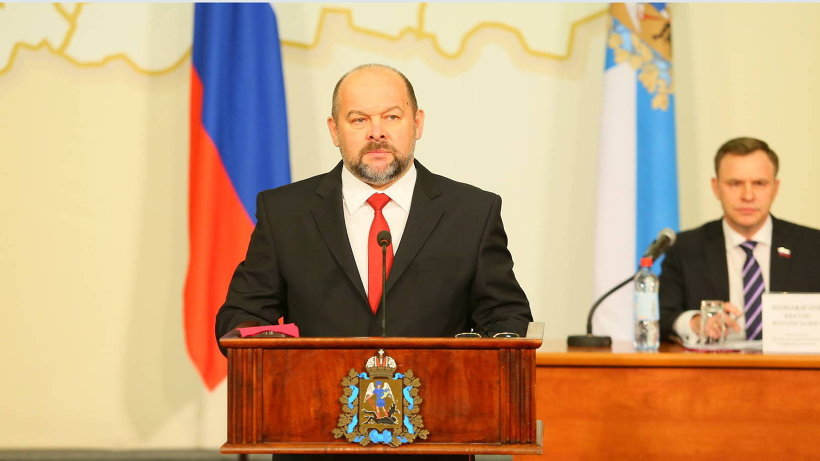 Послание Губернатора Архангельской области И. А. Орлова Архангельскому областному Собранию депутатов, 4 марта 2016 года
18
Концепция общенациональной системы…
ПРЕДЛОЖЕНИЕ 2
Выступить с законодательной инициативой, обеспечивающей трудоустройству (по результатам конкурса среди талантливых обучающихся) выпускников учреждений среднего профессионального и высшего образования, обучавшихся по приоритетным направлениям подготовки для Арктической зоны Российской Федерации, на предприятия и организации, ведущую свою экономическую деятельность в АЗРФ.
19
Концепция общенациональной системы…
III. Основные направления функционирования общенациональной системы выявления и развития молодых талантов
создание системы интеллектуальных и творческих состязаний (в том числе конкурсов профессионального мастерства) для обучающихся в образовательных учреждениях высшего и среднего профессионального образования с участием научных организаций и бизнес-сообщества;
е) формирование условий для профессиональной самореализации молодёжи, включая: поддержку конкурсов профессионального мастерства на основе государственно-частного и социального партнёрства;
20
Концепция общенациональной системы…
Создание новых возможностей для профориентации и освоения школьниками современных и будущих профессиональных компетенций на основе инструментов движения WorldSkills с опорой на передовой отечественный и международный опыт. 

Разработка целостной системы профориентационной работы со школьниками с использованием различных форм учебной и внеучебной деятельности: учебные курсы,технические лагеря, практико-ориентированная проектная деятельность. 

Повышение профессионализма педагогов – участников программы через прохождение стажировок на базе реальных производств.
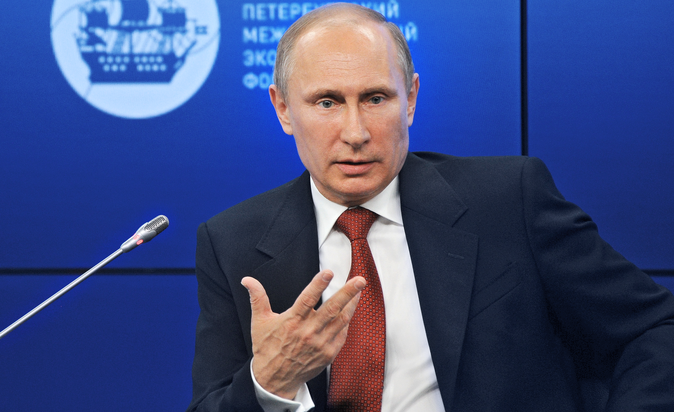 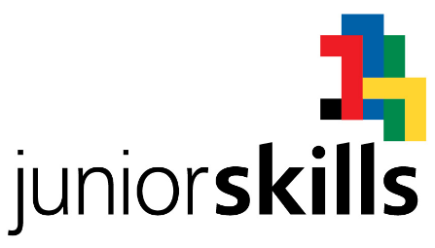 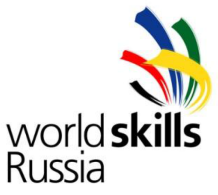 Создание инфраструктуры: межведомственные рабочие группы, экспертные сообщества, специализированные центры компетенций
21
Концепция общенациональной системы…
ПРЕДЛОЖЕНИЕ 3
Создать условия и предоставить возможности каждому ученику/студенту для профессиональных проб в разных сферах и по разным компетенциям для углубленного освоения и получения профессии в рамках развития некоммерческого движения WORLDSKILLS RUSSIA через региональные специализированные центры компетенций WSR.
22
Цитата…
«Пренебрегая словесами
Жизнь убеждает нас опять:
Талантам надо помогать,
Бездарности пробьются сами»
Лев Озеров
советский поэт, переводчик и литературовед 

1965
23
СПАСИБО ЗА ВНИМАНИЕ.
24
Концепция общенациональной системы…
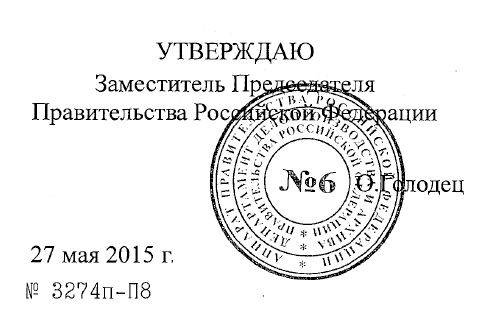 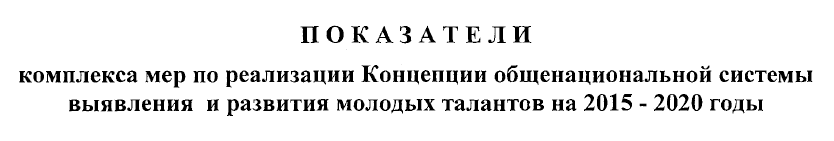 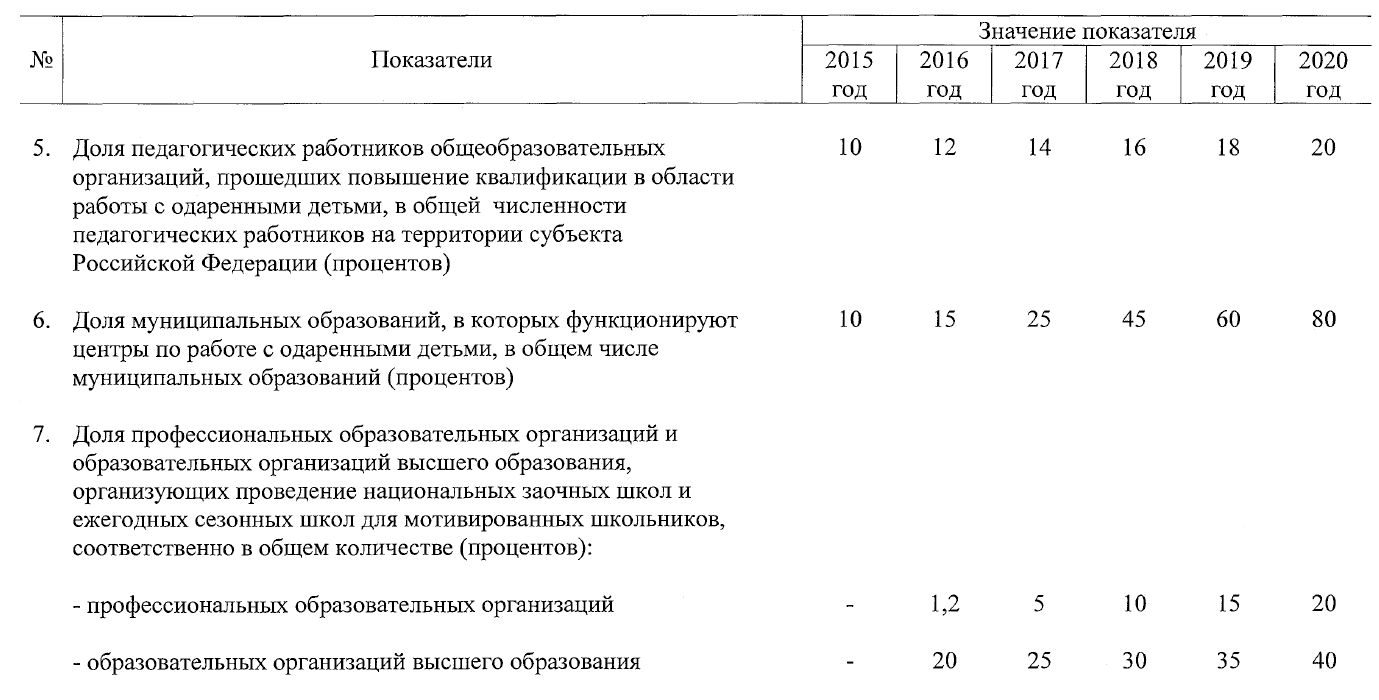 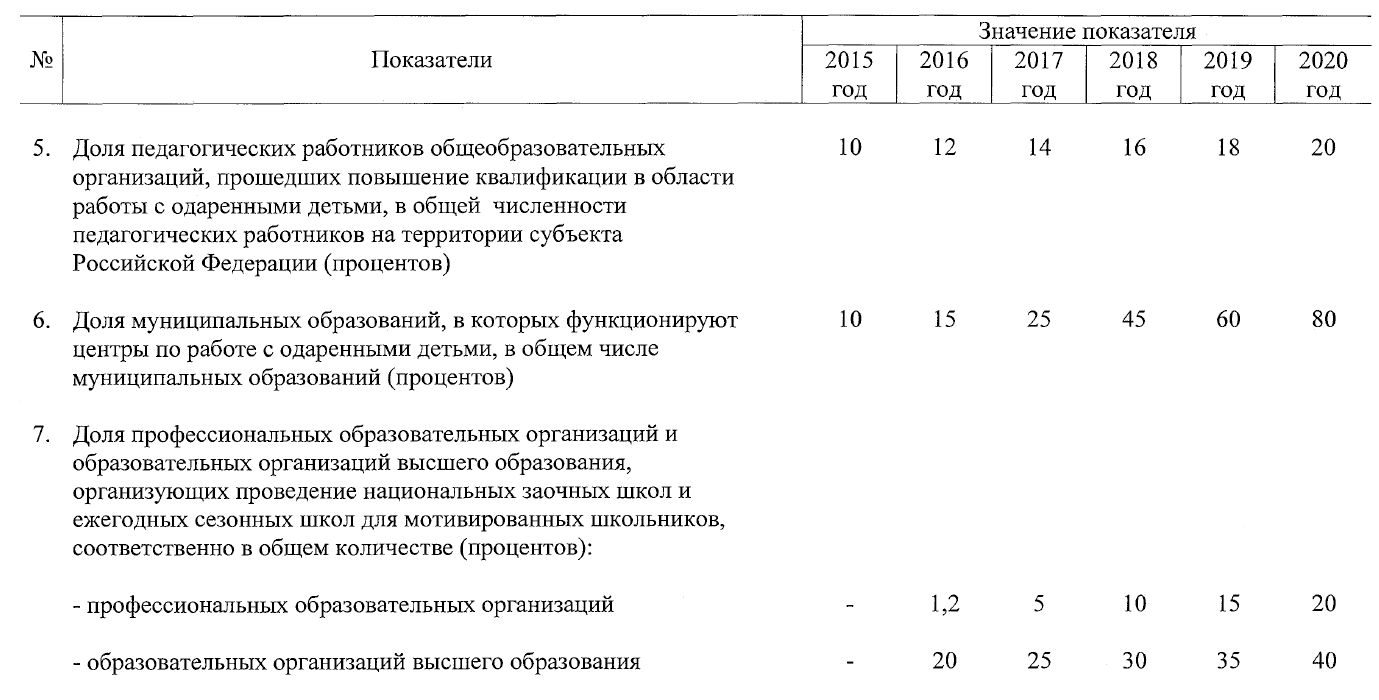 25